Вписанные и описанные конусы
[Speaker Notes: В режиме слайдов ответы и решения появляются после кликанья мышкой]
Сфера, вписанная в конус
Сфера называется вписанной в конус, если она касается его основания и боковой поверхности (касается каждой образующей). При этом конус называется описанным около сферы.
В любой конус можно вписать сферу. Её центр находится на высоте конуса, а радиус равен радиусу окружности, вписанной в треугольник, являющийся осевым сечением конуса.
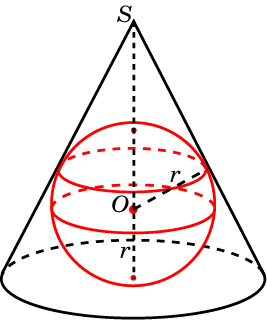 Сфера, вписанная в конус
Типичная ошибка в изображении сферы, вписанной в цилиндр, показана на рисунке. Правильное изображение показано на рисунке. Отметим, что в этом изображении эллипс, изображающий экватор сферы, подобен эллипсу, изображающему основание конуса.
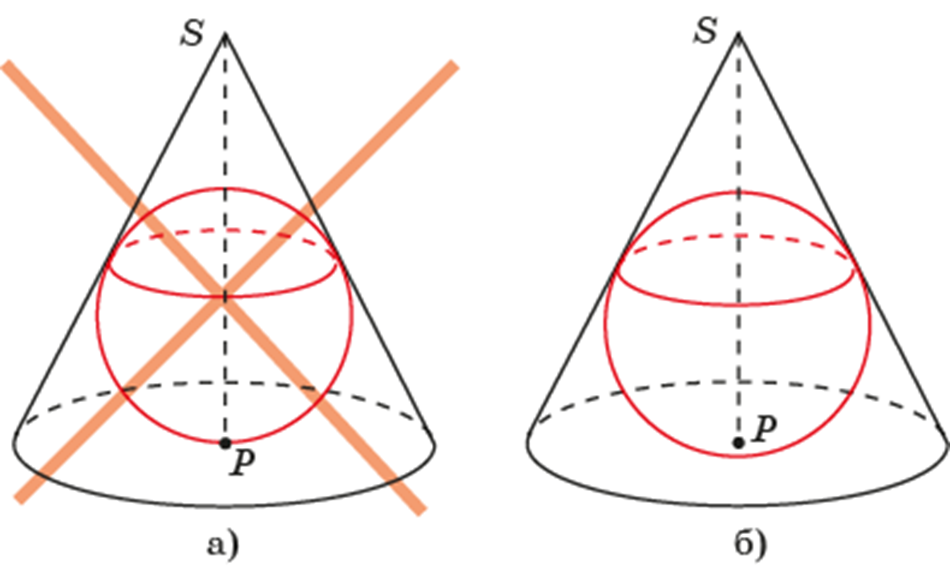 [Speaker Notes: В режиме слайдов ответы и решения появляются после кликанья мышкой]
Изобразите конус с данной высотой SP, описанный около сферы. Найдите радиус его основания, если радиус сферы равен 3, а высота равна 9.
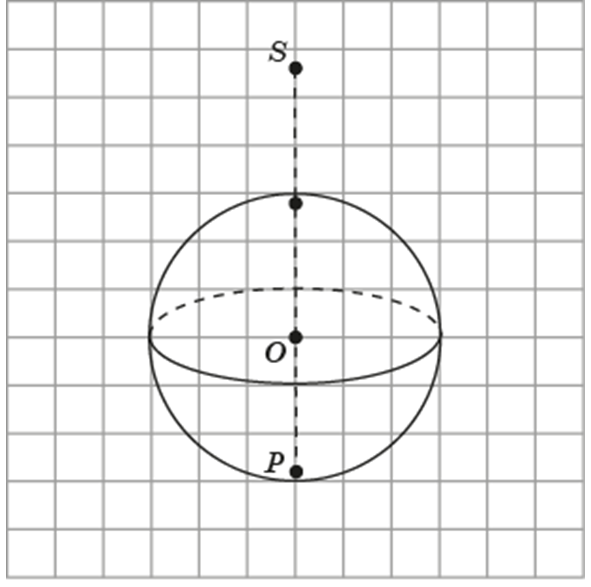 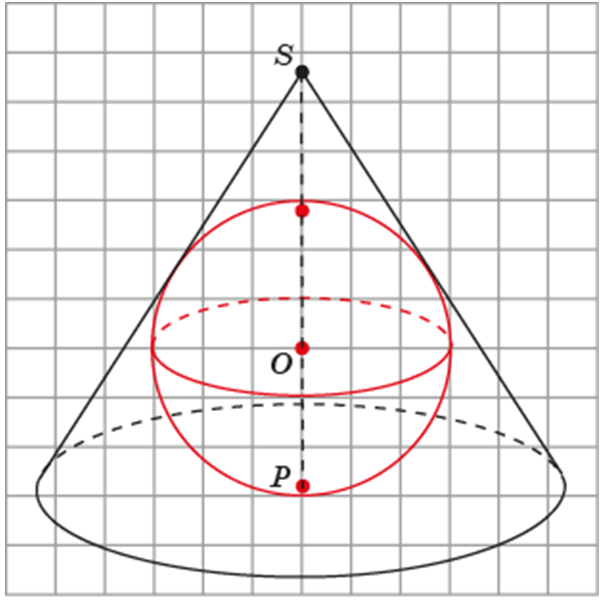 [Speaker Notes: В режиме слайдов ответы и решения появляются после кликанья мышкой]
Сферу, вписанную в конус можно получить в программе GeoGebra. Для этого построим конус с вершиной S. Отметим центр P его основания. Проведём отрезок SP. Построим осевое сечение SAB. Построим биссектрису угла SAB. Отметим точку O её пересечения с отрезком SP. Используя инструмент «Сфера по центру и точке», построим сферу с центром O и точкой P. Она будет искомой сферой, вписанной в данный конус.
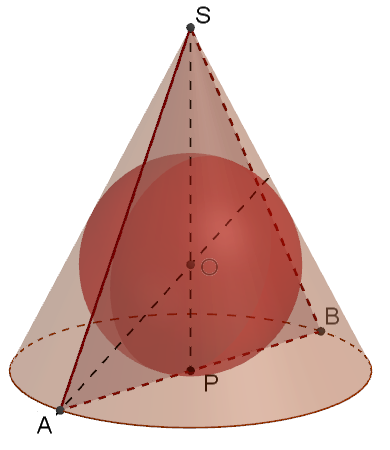 [Speaker Notes: В режиме слайдов ответы и решения появляются после кликанья мышкой]
Для сферы, вписанной в конус, постройте окружность, по которой эта сфера касается боковой поверхности конуса.
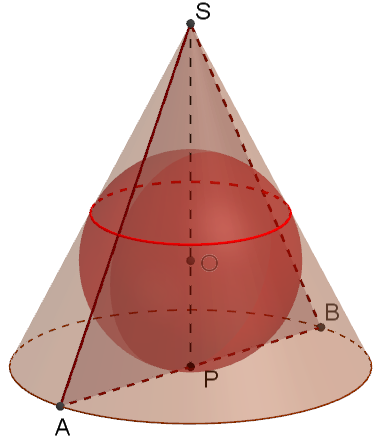 [Speaker Notes: В режиме слайдов ответы и решения появляются после кликанья мышкой]
В конус, радиус основания которого равен 1, а образующая равна 2, вписана сфера. Найдите ее радиус.
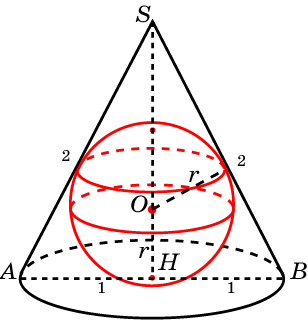 В конус, радиус основания которого равен 2, вписана сфера радиуса 1. Найдите высоту конуса.
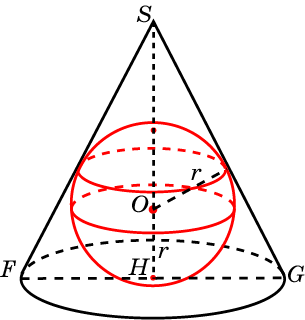 Радиус основания конуса равен 1. Образующая наклонена к плоскости основания под углом 45о. Найдите радиус вписанной сферы.
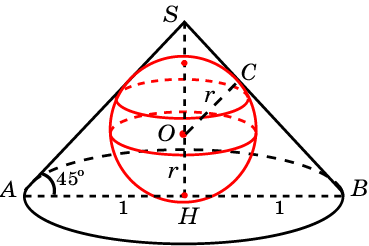 Высота конуса равна 8, образующая 10. Найдите радиус вписанной сферы.
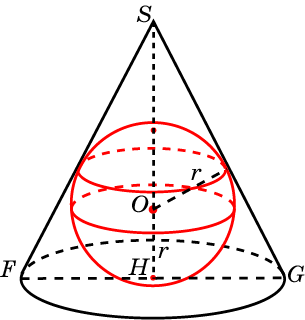 Сфера, вписанная в усеченный конус
Сфера называется вписанной в усеченный конус, если она касается его оснований и боковой поверхности (касается каждой образующей). При этом усеченный конус называется описанным около сферы.
В усеченный конус можно вписать сферу, если в его осевое сечение можно вписать окружность. Радиус этой окружности будет равен радиусу вписанной сферы.
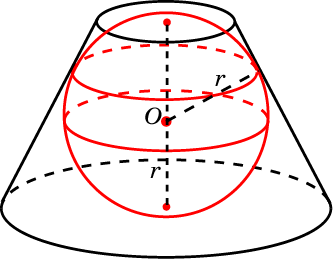 В усеченный конус, радиусы оснований которого равны 2 и 1, вписана сфера. Найдите радиус сферы и высоту усеченного конуса.
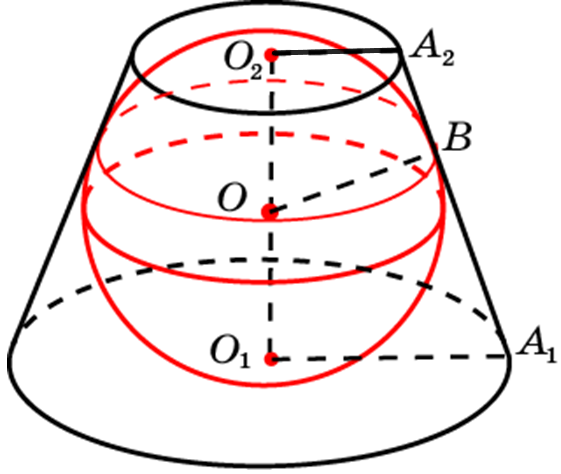 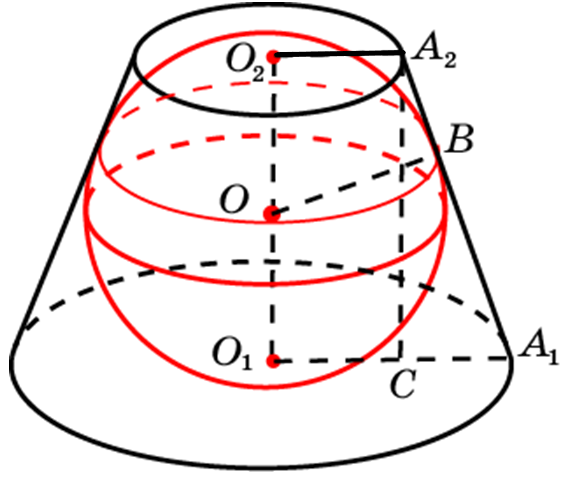 В усеченный конус, радиус одного основания которого равен 2, вписана сфера радиуса 1. Найдите радиус второго основания.
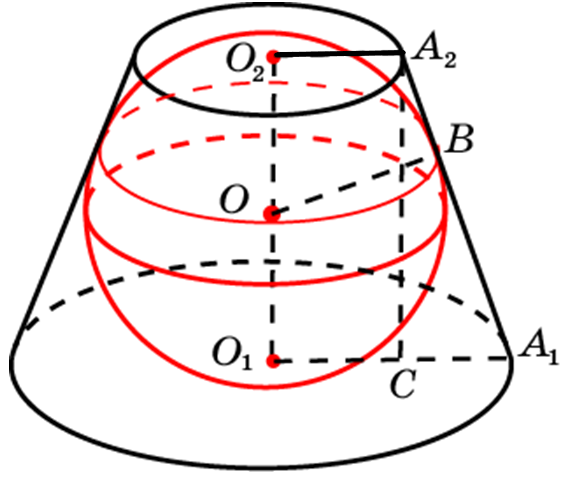 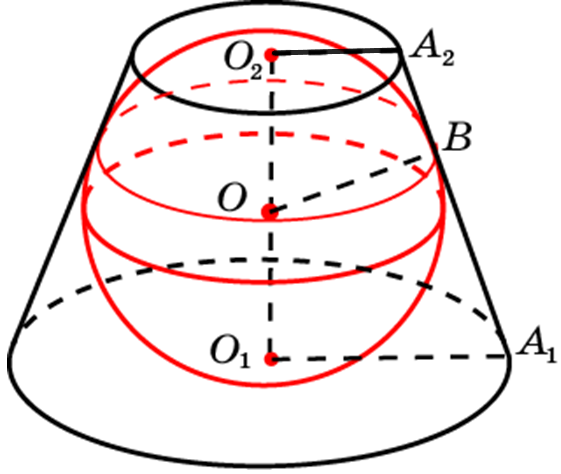 В усеченном конусе радиус большего основания равен 2, образующая наклонена к плоскости основания под углом 60о. Найдите радиус вписанной сферы.
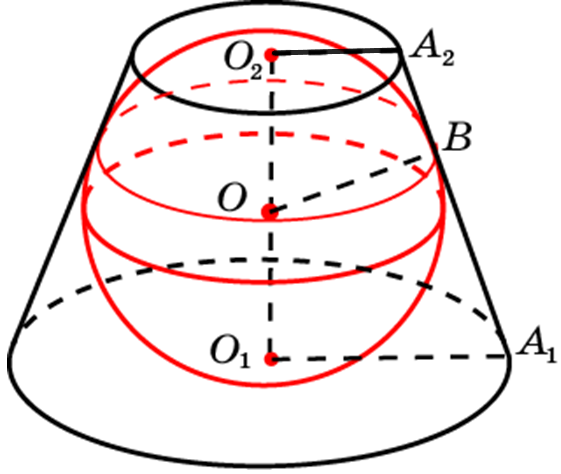 Образующая усеченного конуса равна 2, площадь осевого сечения 3. Найдите радиус вписанной сферы.
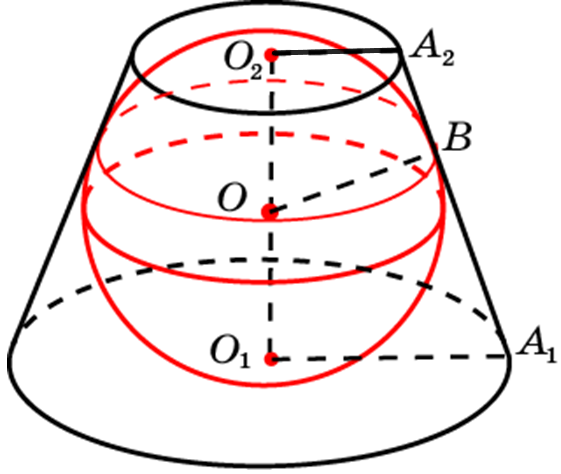 Сфера, описанная около конуса
Сфера называется описанной около конуса, если вершина и окружность основания конуса лежат на сфере. При этом конус называется вписанным в сферу.
Около любого конуса (прямого, кругового) можно описать сферу. Ее центр находится на высоте конуса, а радиус равен радиусу окружности, описанной около треугольника, являющимся осевым сечением конуса.
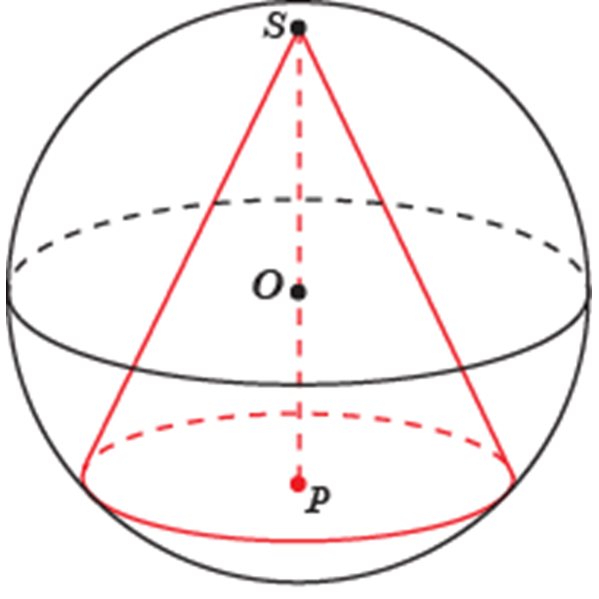 [Speaker Notes: В режиме слайдов ответы и решения появляются после кликанья мышкой]
Сферу, описанную около конуса можно получить в программе GeoGebra. Для этого построим конус с вершиной S. Отметим центр P его основания. Проведём отрезок SP. Построим осевое сечение SAB. Отметим середину C отрезка SA. Построим плоскость, проходящую через точку C, и перпендикулярную прямой SA. Отметим точку O её пересечения с отрезком SP. Используя инструмент «Сфера по центру и точке», построим сферу с центром O и точкой A. Она будет искомой сферой, описанной около данного конуса.
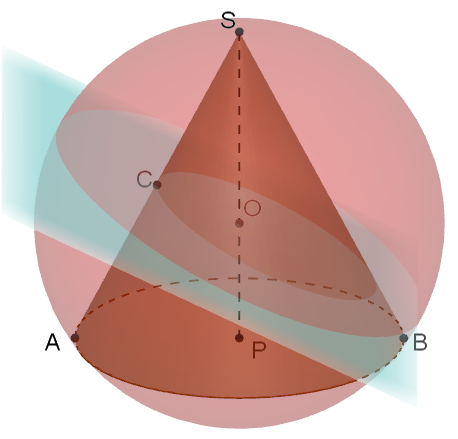 [Speaker Notes: В режиме слайдов ответы и решения появляются после кликанья мышкой]
Сфера, описанная около усеченного конуса
Сфера называется описанной около усеченного конуса, если  окружности оснований усеченного конуса лежат на сфере. При этом усеченный конус называется вписанным в сферу.
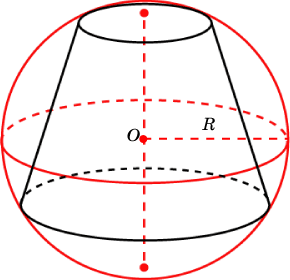 Около любого усеченного конуса можно описать сферу. Радиус этой окружности будет равен радиусу описанной сферы.
Упражнения
Изобразите конус, вписанный в сферу. Найдите радиус его основания, если радиус сферы равен 4, а высота конуса равна 7.
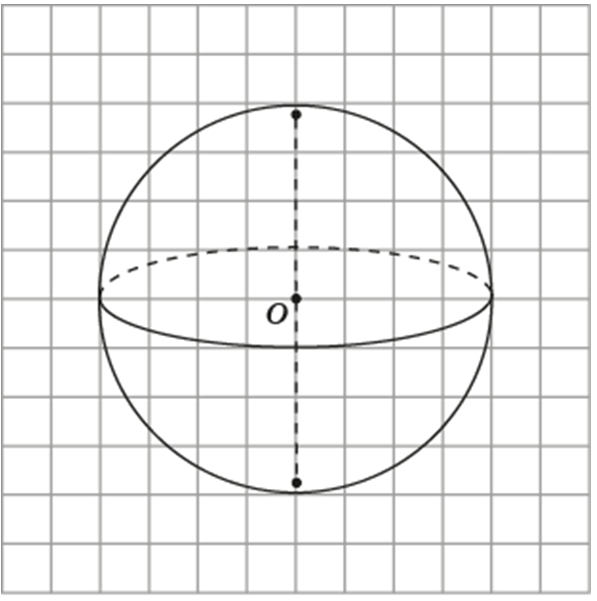 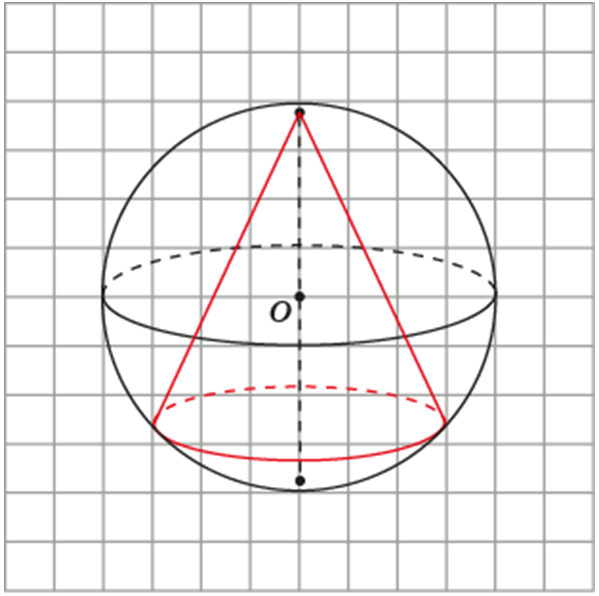 [Speaker Notes: В режиме слайдов ответы и решения появляются после кликанья мышкой]
Изобразите сферу, описанную около конуса. Найдите её радиус, если радиус основания конуса равен 3, а высота равна 7. Используйте «вид слева».
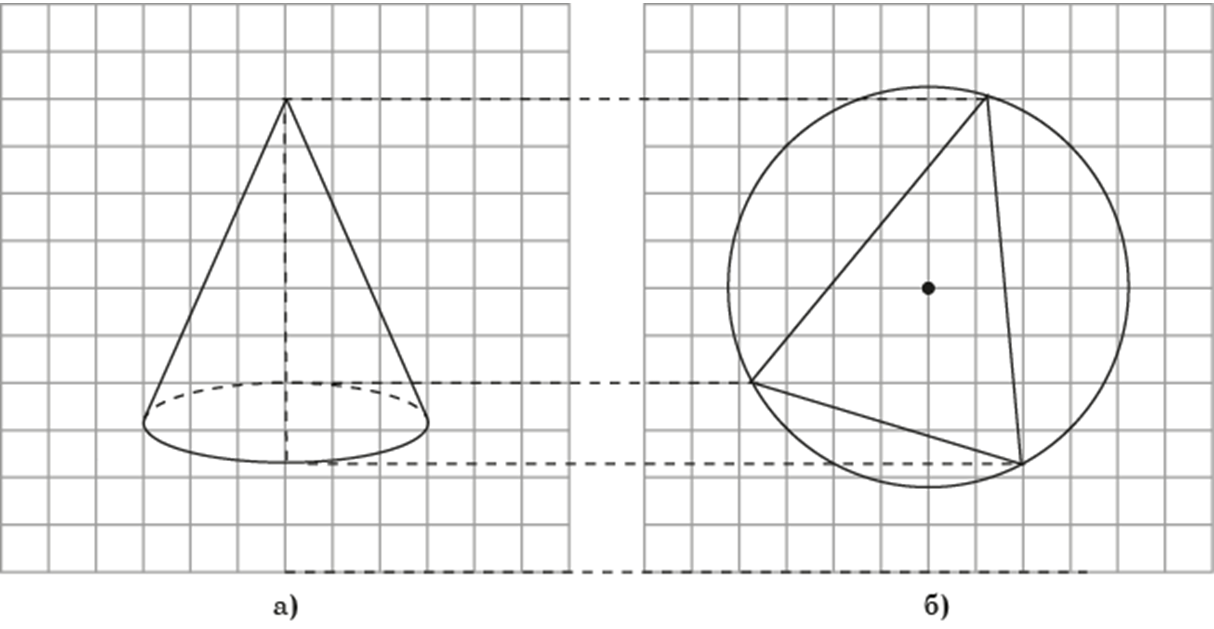 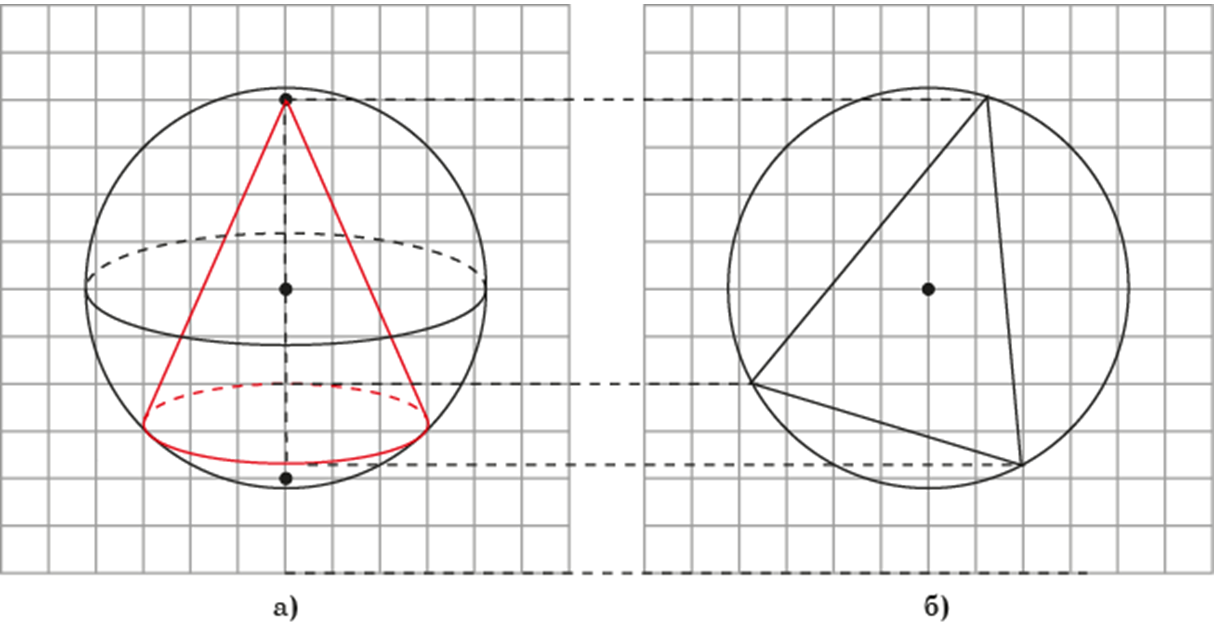 [Speaker Notes: В режиме слайдов ответы и решения появляются после кликанья мышкой]
Около конуса, радиус основания которого равен 1, а образующая равна 2, описана сфера. Найдите ее радиус.
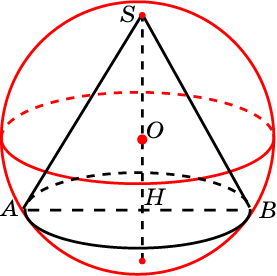 Решение. Имеем, OB = 5, HB = 4. Следовательно,  OH = 3. Учитывая, что SO = OB = 5, получаем h = 8.
Ответ: h = 8.
Около конуса, радиус основания которого равен 4, описана сфера радиуса 5. Найдите высоту h конуса.
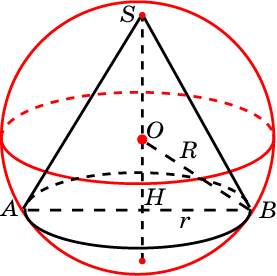 Решение. Треугольник SAB – прямоугольный, равнобедренный. Следовательно, радиус R описанной сферы равен радиусу основания цилиндра, т.е.  R = 1.
Ответ: R = 1.
Радиус основания конуса равен 1. Образующая наклонена к плоскости основания под углом 45о. Найдите радиус описанной сферы.
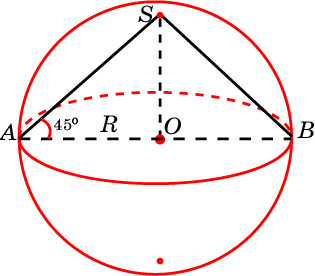 Высота конуса равна 8, образующая 10. Найдите радиус описанной сферы.
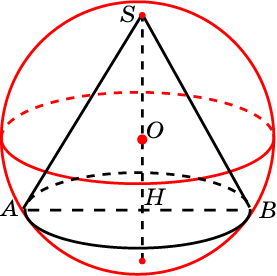 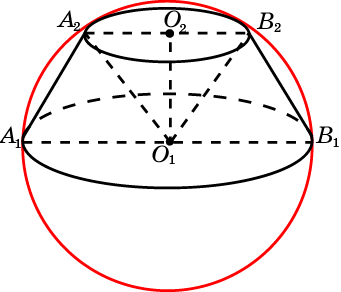 Решение. Заметим, что A1O1B2O2 и O1B1B2A2 – ромбы. Треугольники A1O1A2, O1A2B2, O1B1B2 – равносторонние и, значит, A1B1 –диаметр. Следовательно, R =2.
Ответ: R = 2,
Около усеченного конуса, радиусы оснований которого равны 2 и 1, а образующая равна 2, описана сфера. Найдите ее радиус.
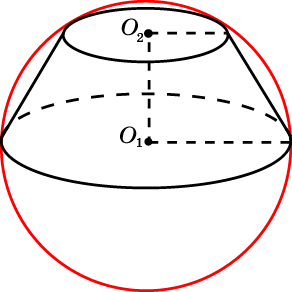 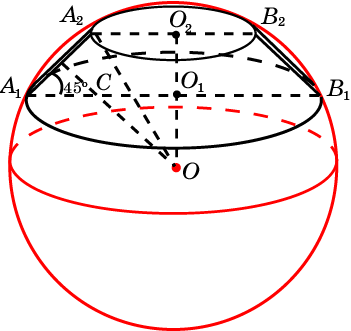 Радиус меньшего основания усеченного конуса равен 1, образующая равна 2 и составляет угол 45о с плоскостью другого основания. Найдите радиус описанной сферы.
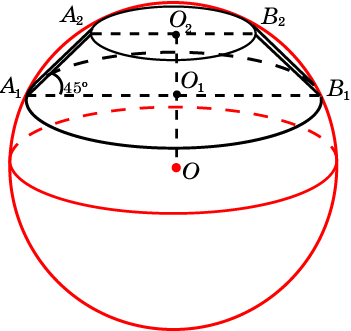 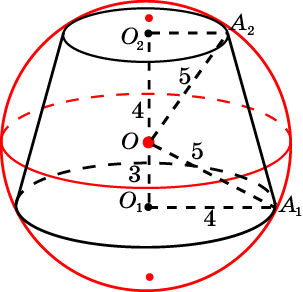 Решение. Имеем OO1 = 3, OO2 = 4 и, следовательно, O2A2 = 3.
Ответ: 3.
Радиус одного основания усеченного конуса равен 4, высота 7, радиус описанной сферы 5. Найдите радиус второго основания усеченного конуса.
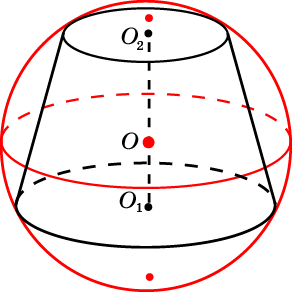 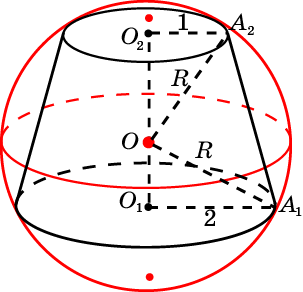 Найдите радиус сферы, описанной около усеченного конуса, радиусы оснований которого равны 2 и 4, а высота равна 5.
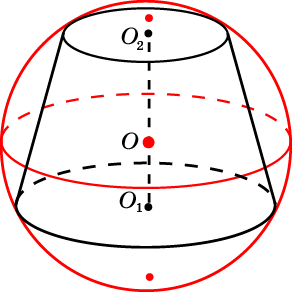